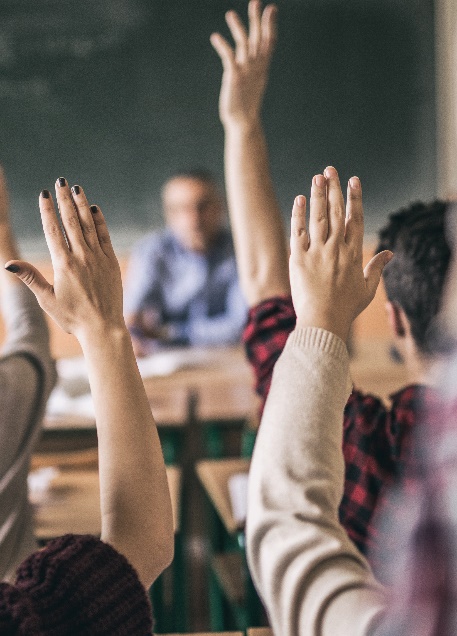 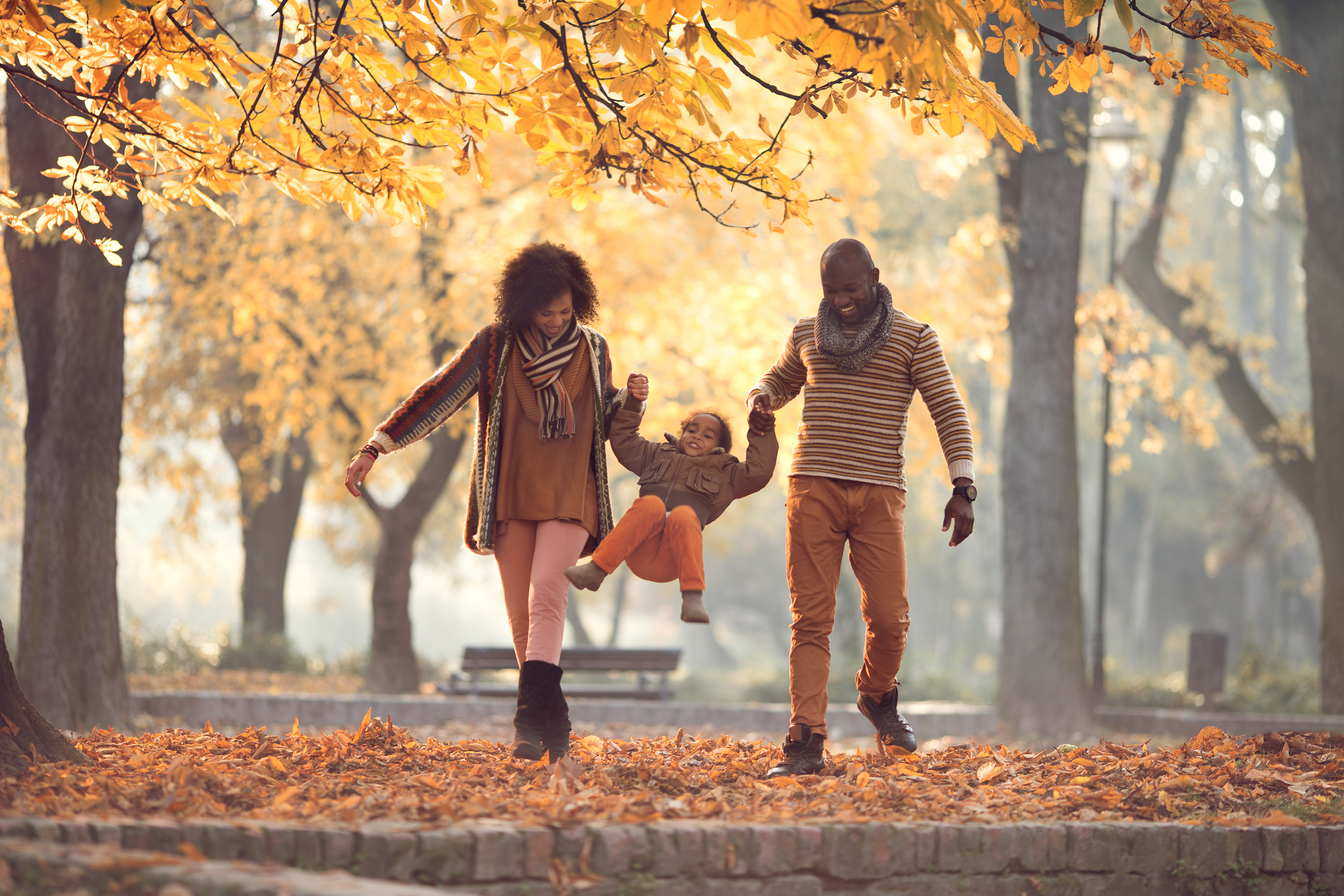 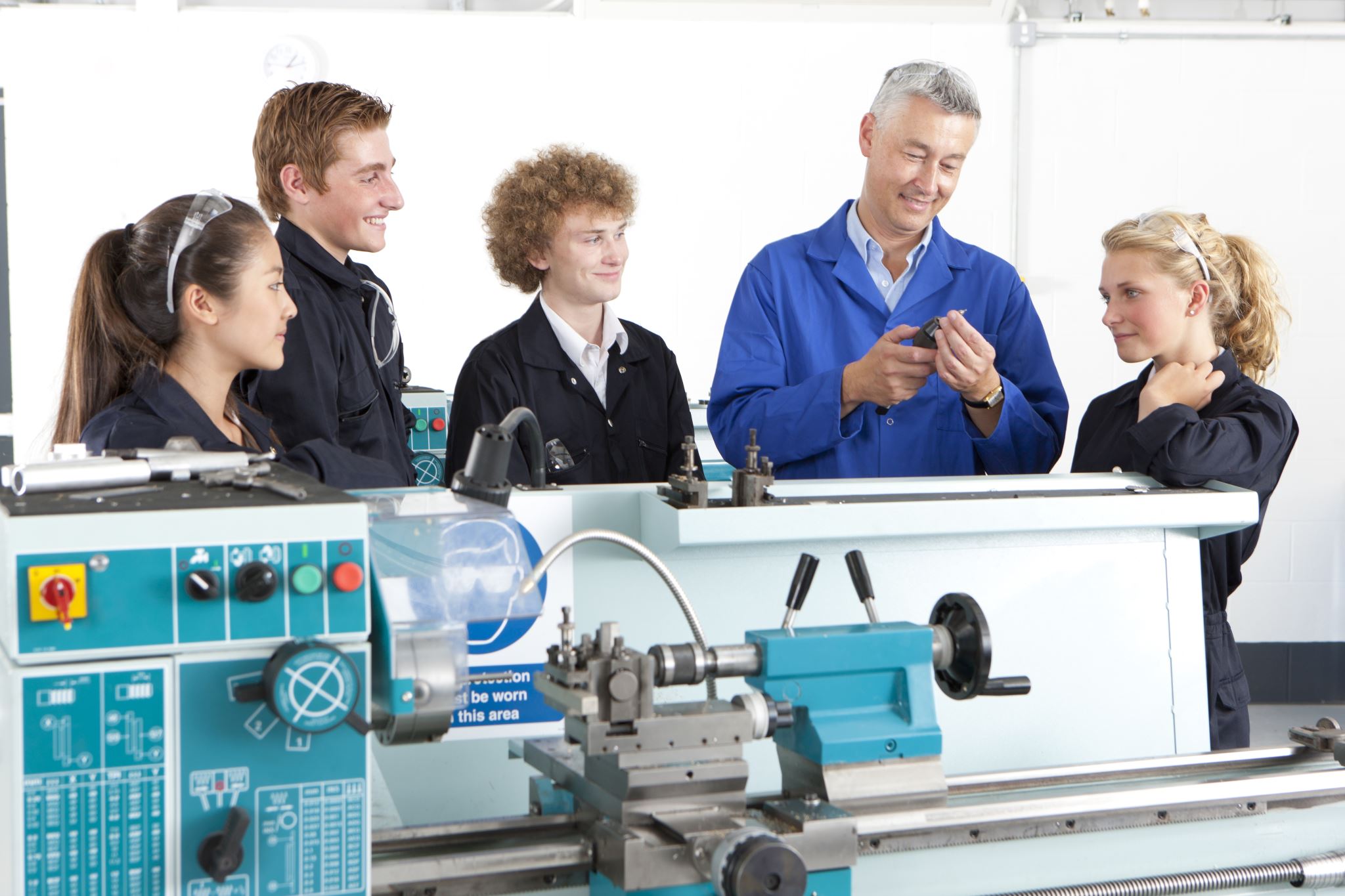 Enhancing Parent engagement in schools
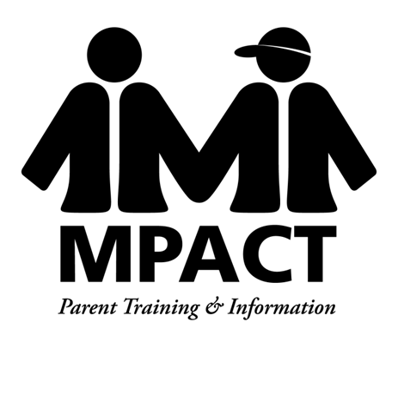 www.missouriparentsact.org​

  800-743-7634
IDEA
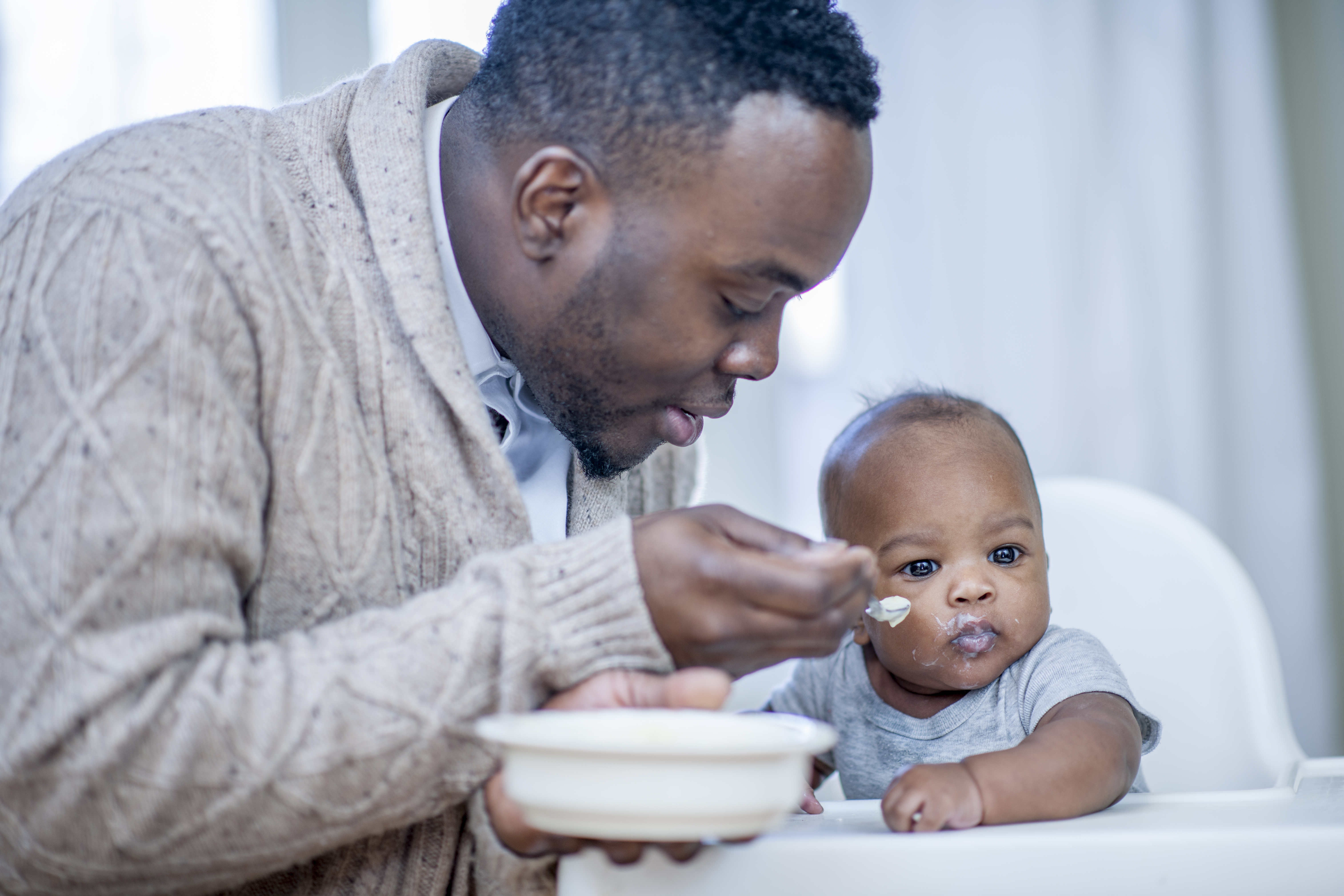 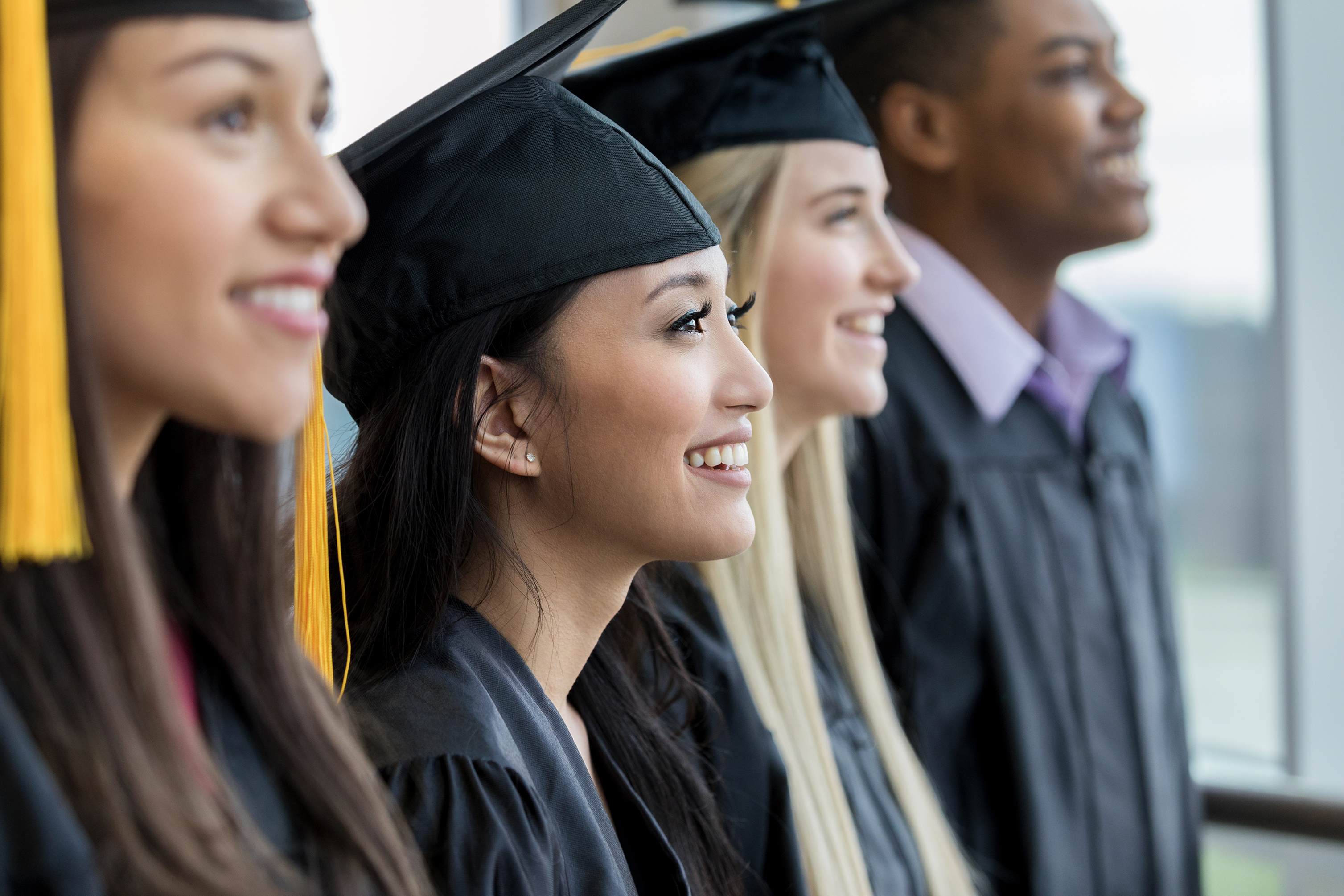 Linking family engagement to learningdr. karen MAPPHarvard university graduate School of education
https://youtu.be/KDPY1t8E6Cg
Why Parental Involvement in Schools?
Because students with involved families:
Score higher grades and test scores
enroll in higher level academic programs
are promoted on time and earn more credits
adapt better to school and attend more regularly
have better social skills and behaviors
graduate and go on to post-secondary opportunities
Components of effective Family school partnerships
Relational
Interactive
Collaborative 
Developmental
Linked to learning
Some random thoughts that may apply
Disagreement Resolution
FIEPs
Linking It All To Learning 
Empathy
Social Emotional Learning
True Collaboration
Self Care
Resources
The Nation’s Report Card The Nation's Report Card | NAEP (ed.gov)
Harvard’s Family Involvement Network of Educators Archive | Global Family Research Project (globalfrp.org)
The Education Trust The Education Trust (edtrust.org)
United Way - Webinar of Family, School and Community Engagement https://www.parentcenterhub.org/webinar-series-family-engagement/
Centers for Disease Control and Prevention -  Promoting Parent Engagement: Improving Student Health and Academic Achievement Parent Engagement: For School Districts and School Administrators | Adolescent and School Health | CDC
MPACT Missouri’s Parent Training and Information Center www.missouriparentsact.org
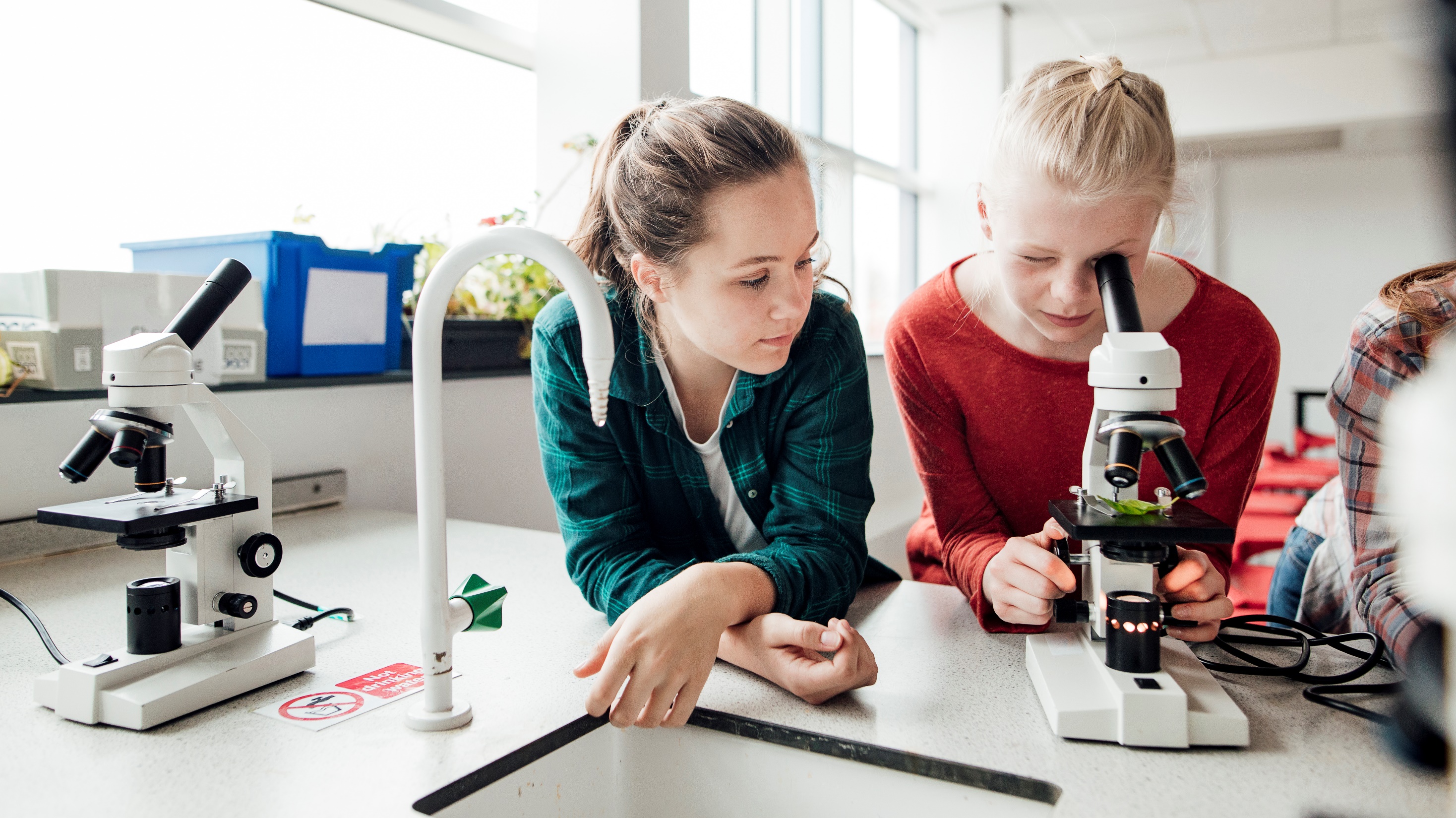 Thank You
Browse our resources!
www.missouriparentsact.org
Stay in touch!  
info@missouriparentsact.org

Find us on Social Media!
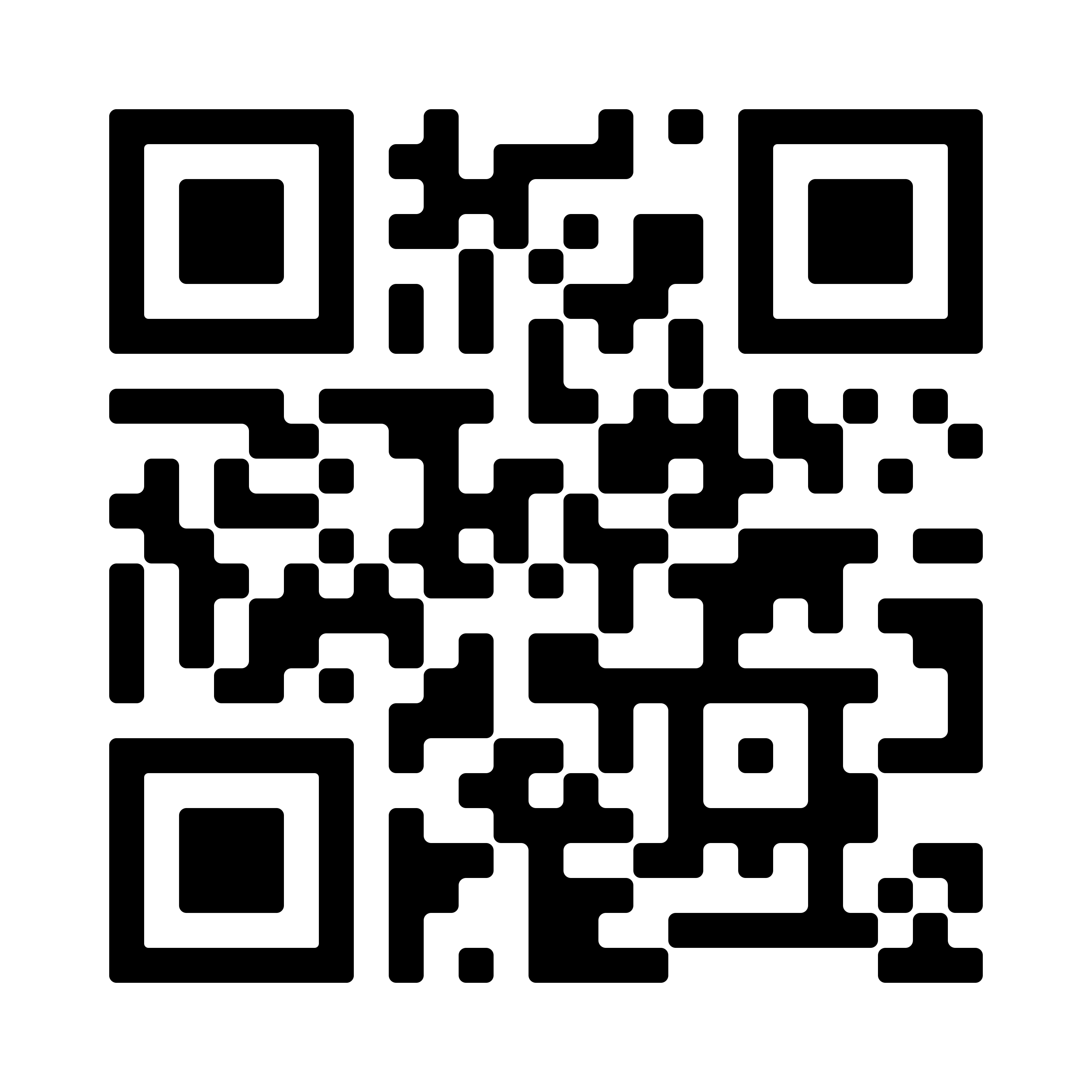